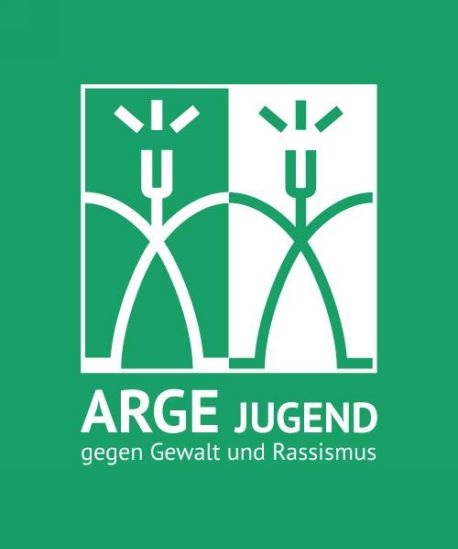 Beratungsstelle
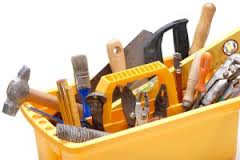 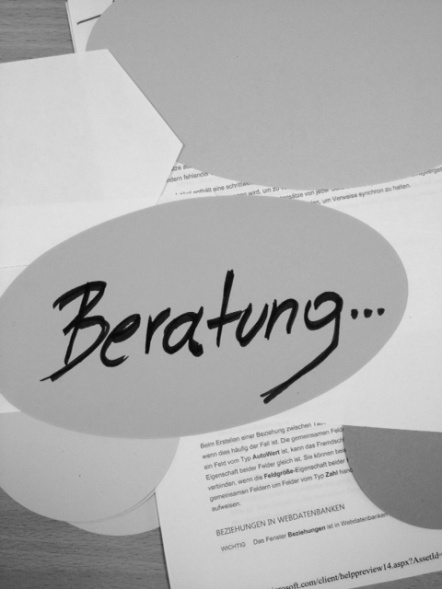 Angebot
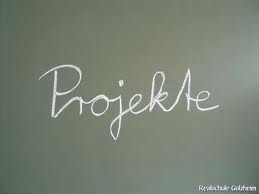 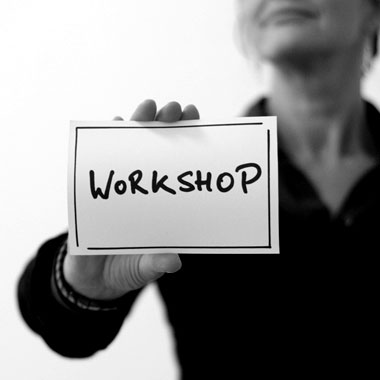 ………
Zielgruppe
Themen
Gewaltprävention 
Soziokulturelle Vielfalt
Menschenrechte
Antidiskriminierungsarbeit
Neue Erinnerungskultur
(Jugend-) Projektmanagement zu den ARGE Themen
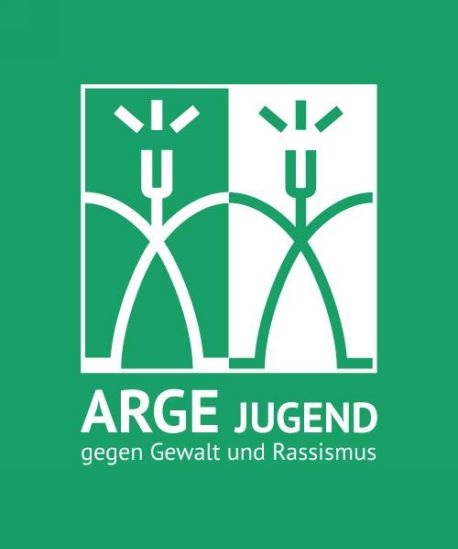 Kontakt

Martina Mauthner-Tarkusch:
0664/53 21 606

Kerstin Wesner
03862/57 830-13

www.argejugend.at